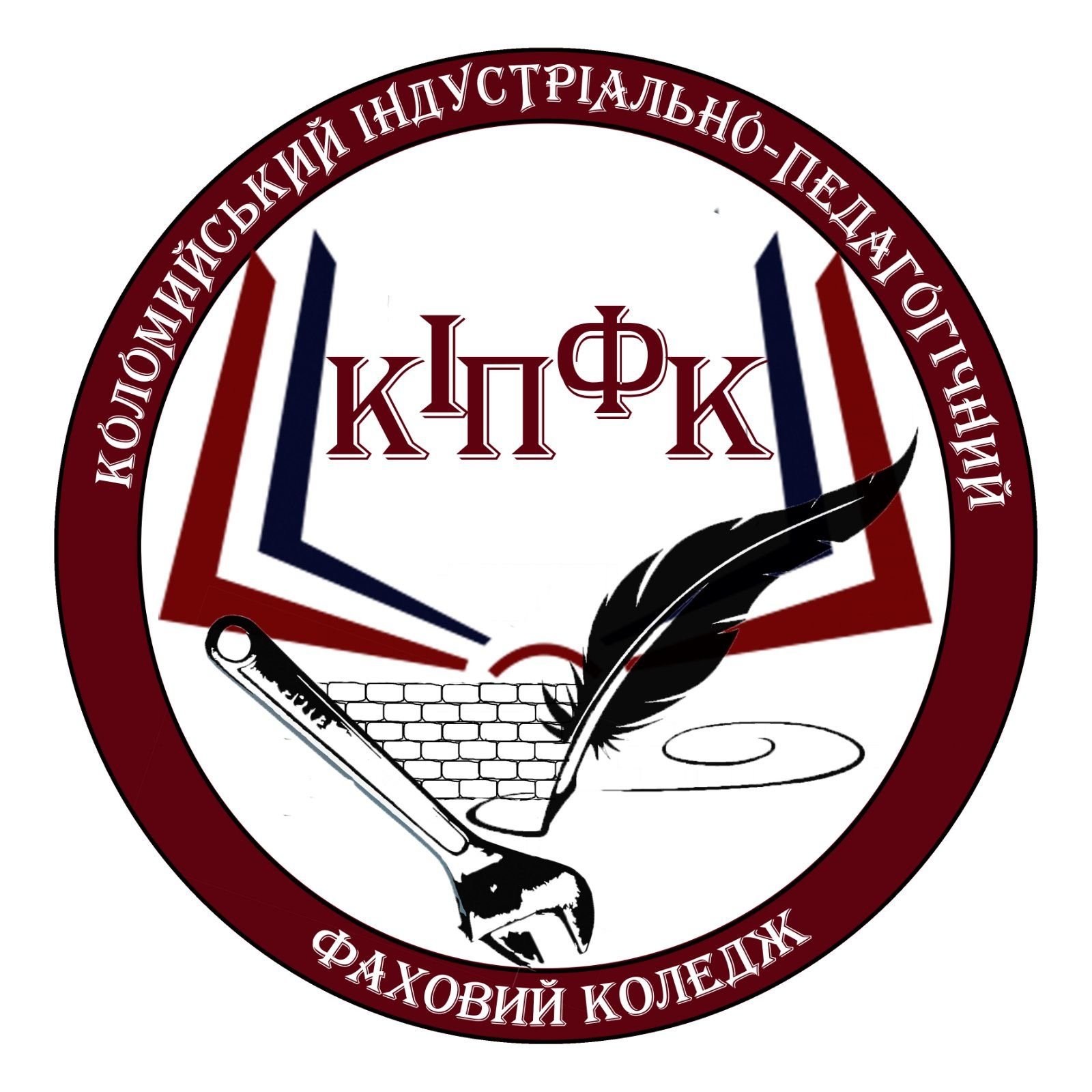 ОСНОВИ ПЕДАГОГІЧНОЇ МАЙСТЕРНОСТІ
Олександра Борисівна            	КУШЛЯК

Викладач психолого-педагогічних дисциплін
Вибіркова дисципліна циклової комісії психолого-педагогічних дисциплін
ОБСЯГ КУРСУ
Кількість годин - 60
Кредитів – 2
Форма контролю - залік
Головна мета курсу – стимулювати студентів до професійного самовиховання, формувати у них потребу в неперервному педагогічному самовдосконаленні.
Мета вивчення курсу
Хто такий педагог майстер???
Структура курсу
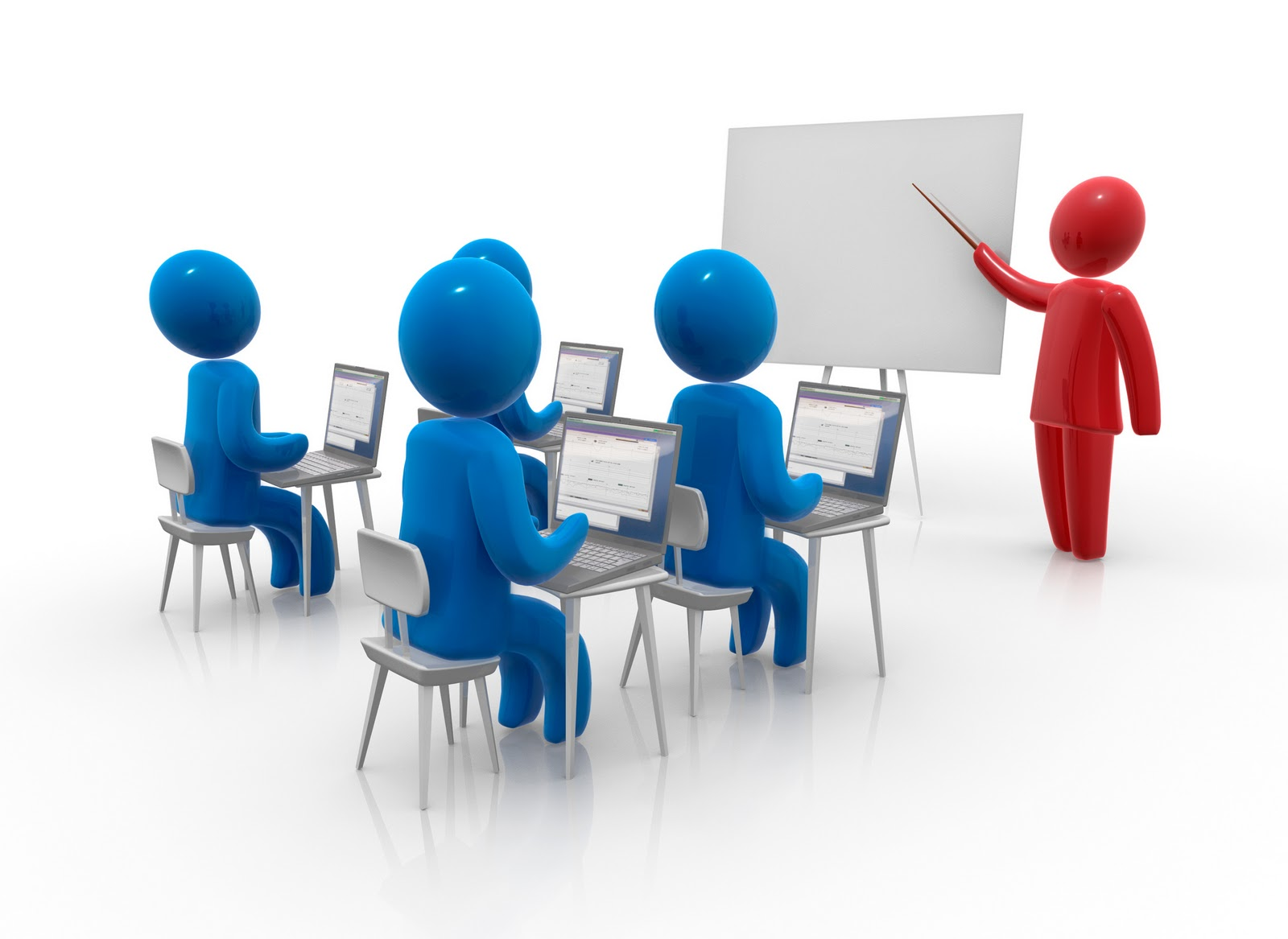 Які складові педагогічної майстерності???
Розділ І
Поняття педагогічної майстерності
Вимоги до особистості вчителя
Як проаналізувати педагогічну ситуацію та успішно розв’язати педагогічну задачу?
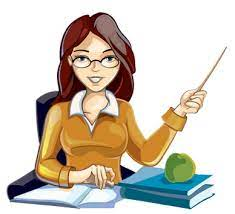 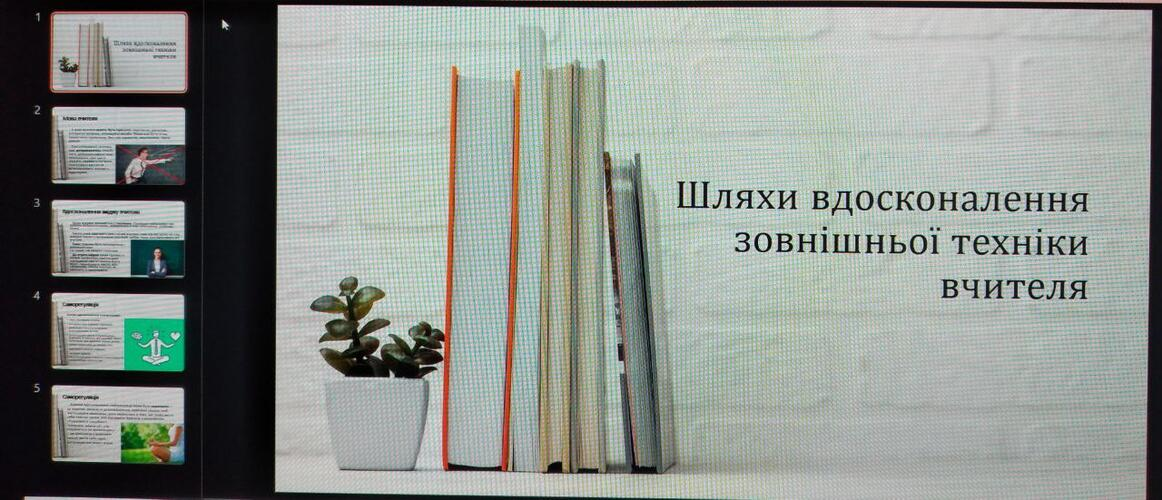 Структура курсу
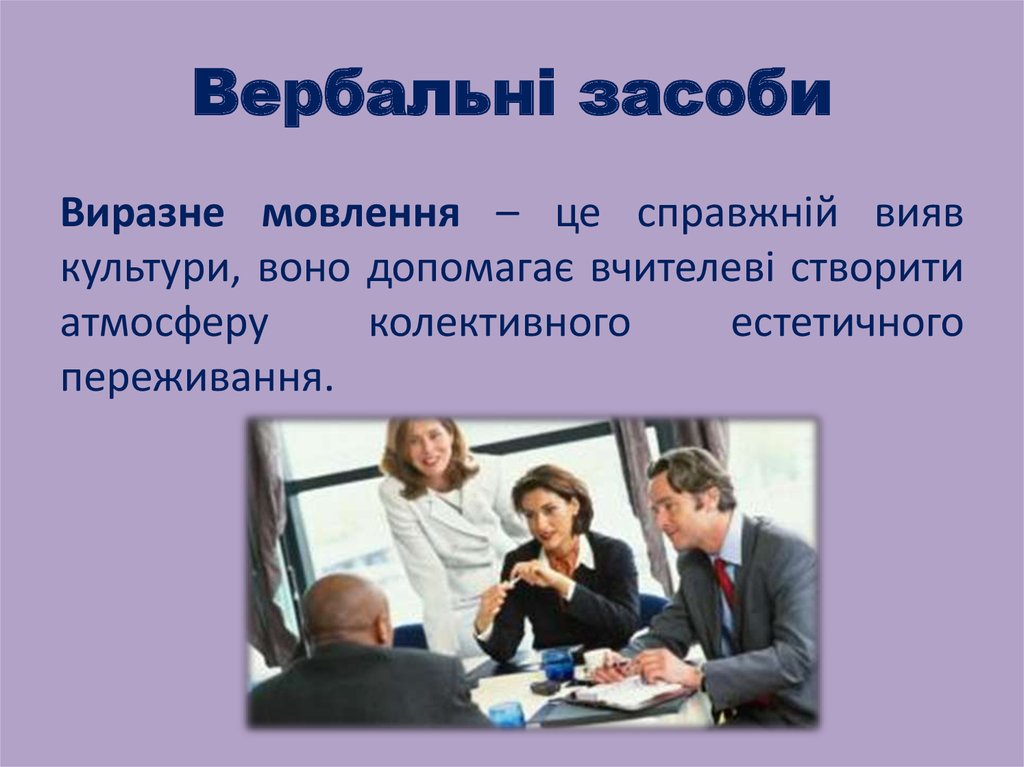 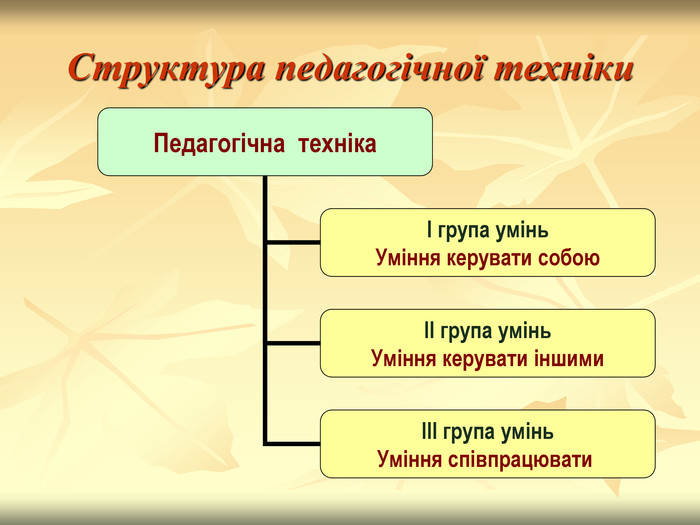 Розділ ІІ
Педагогічна техніка вчителя
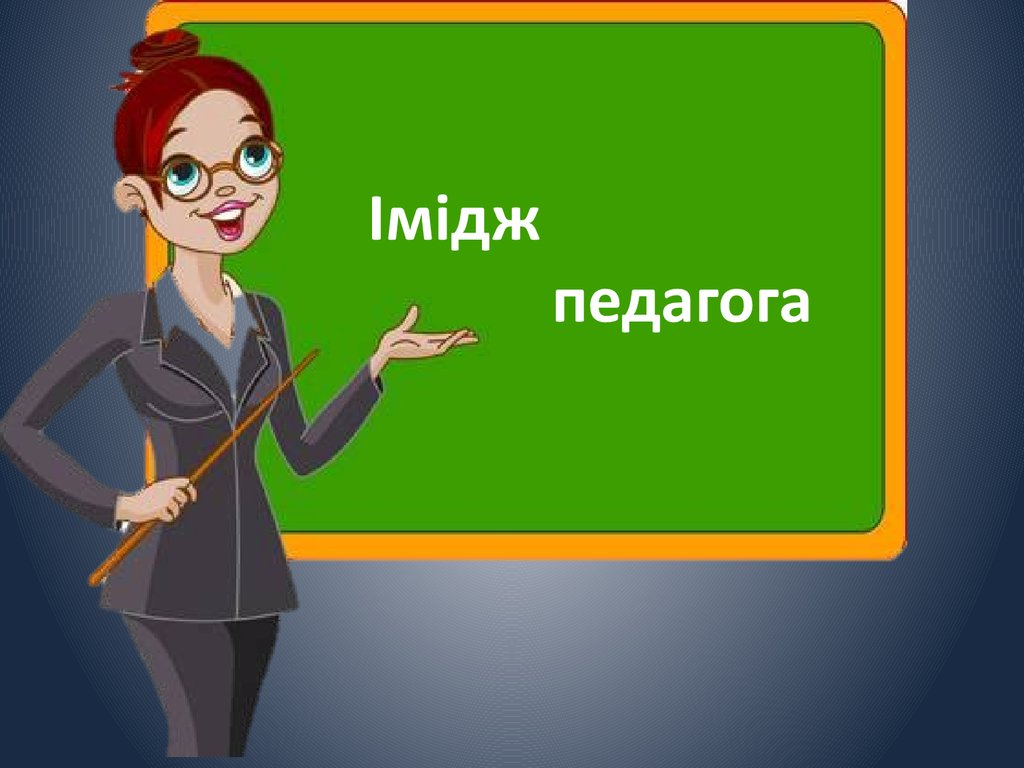 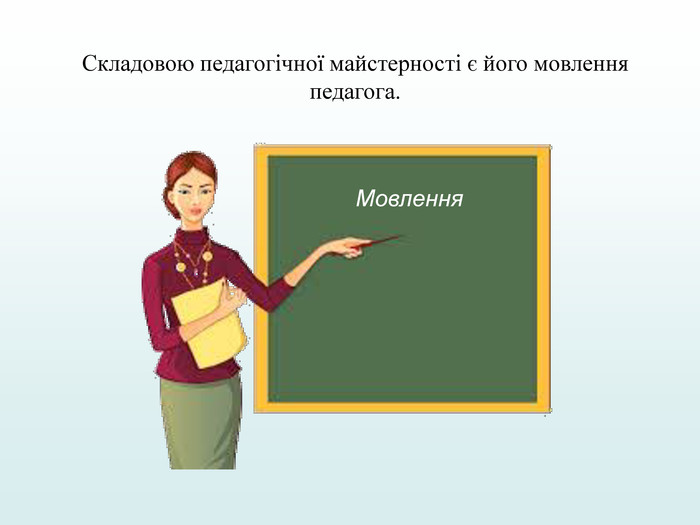 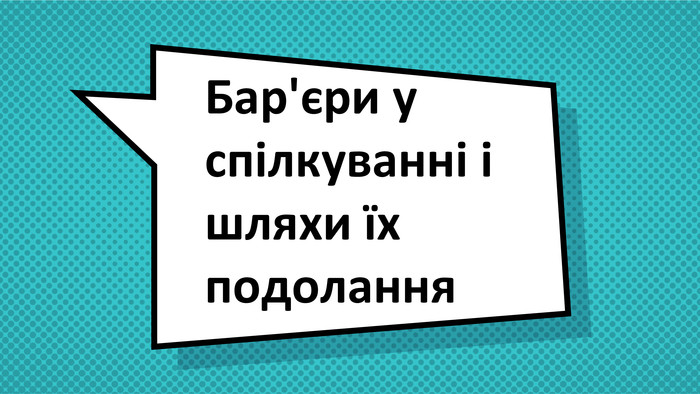 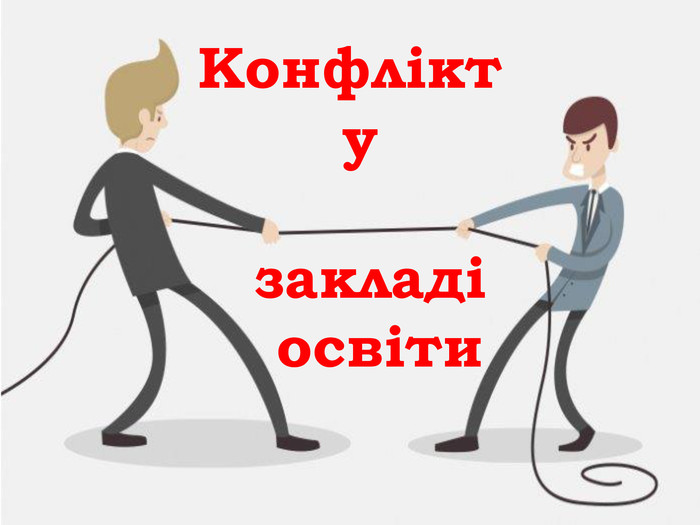 Структура курсу
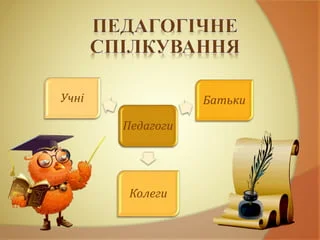 Розділ ІІІ
Майстерність педагогічного спілкування
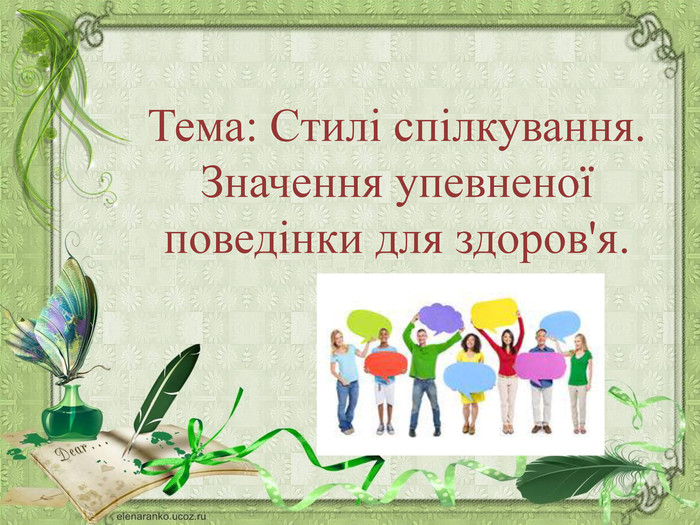 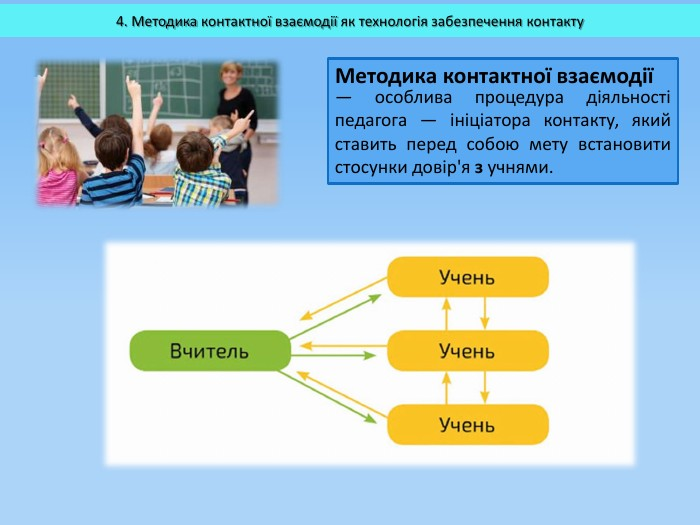 Що таке педагогічний вплив? Як зробити його ефективним?
Структура курсу
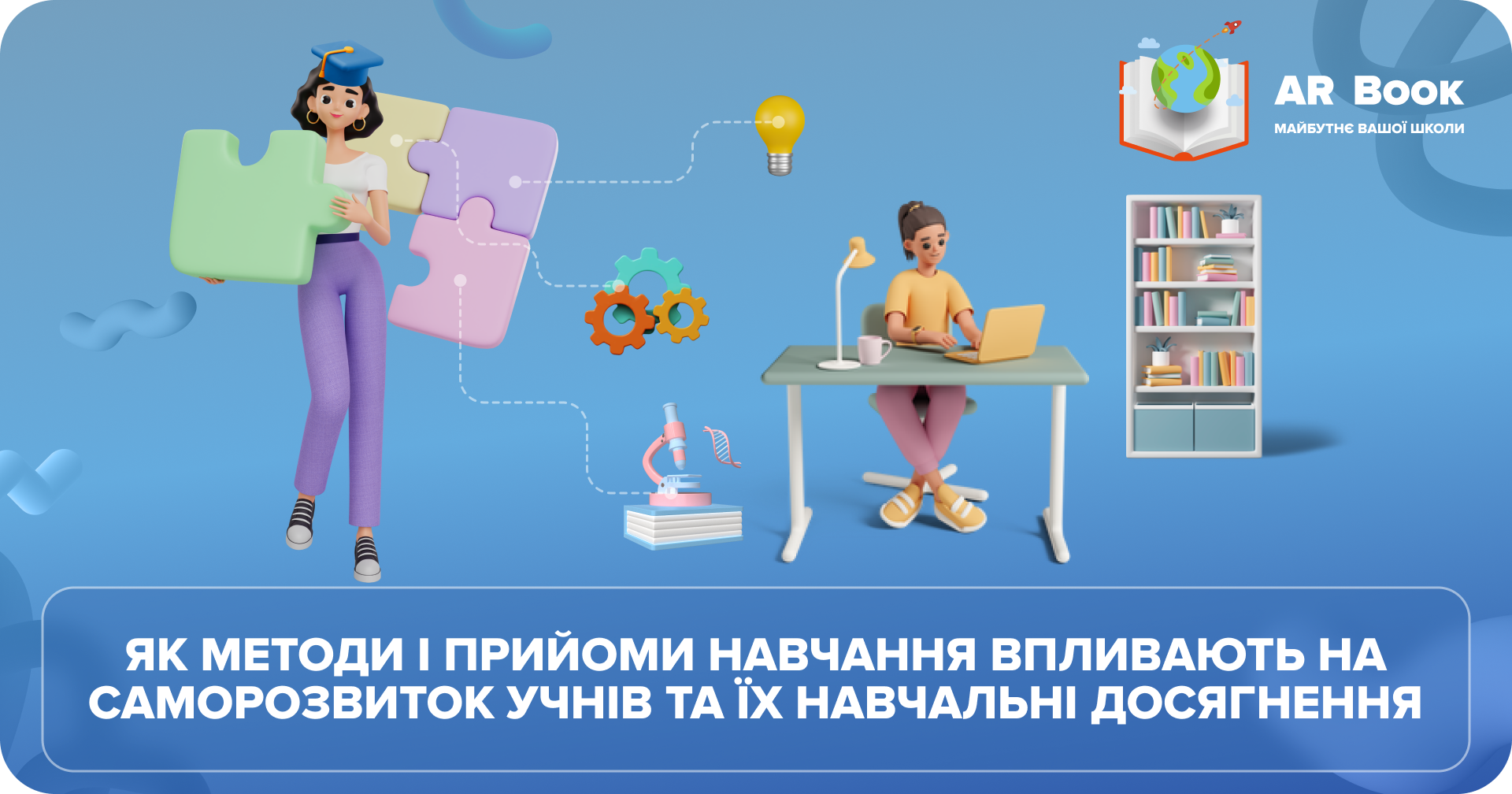 Розділ ІV
	Майстерність організації педагогічної взаємодії у навчанні.
Урок як діалог вчителя з учнями в процесі навчання.
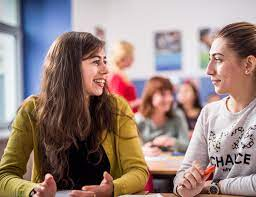 Умови успішної 
роботи на уроці
ДЯКУЮ ЗА УВАГУ!
Успіхів у вивченні Основ педагогічної майстерності!
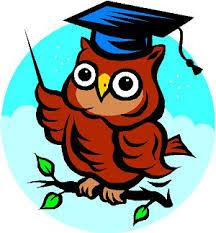 Чим більше знаєш, тим більше можеш.												Е. Абу